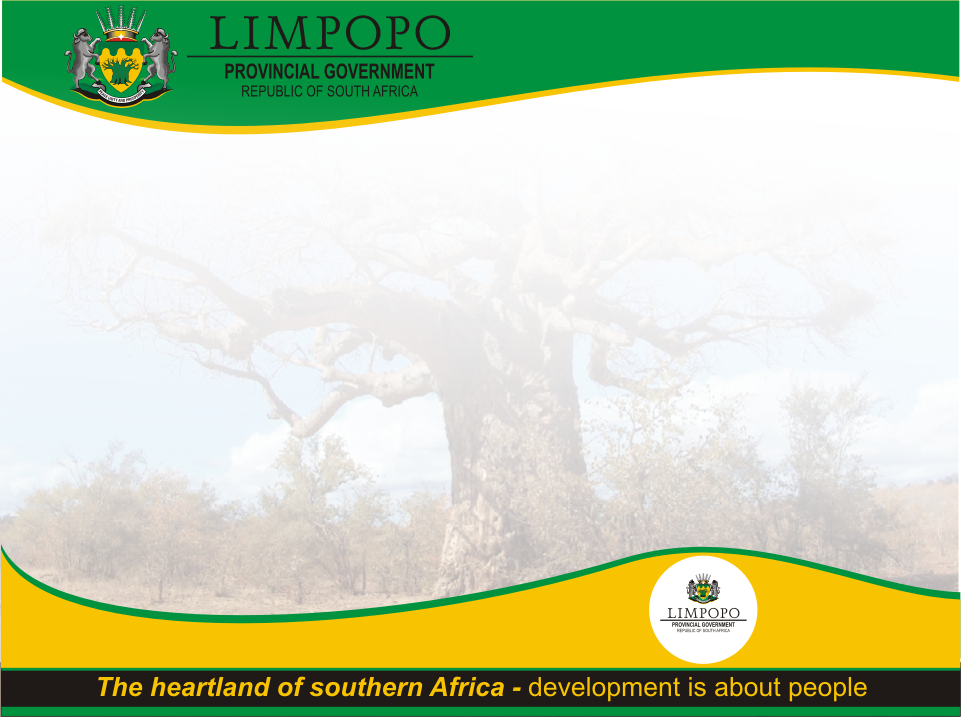 LIMPOPO 
DEPARTMENT OF 
SOCIAL DEVELOPMENT

 REPORT 
TO
PORTFOLIO COMMITTEE
ON 
COOPERATIVE GOVERNANCE AND TRADITIONAL AFFAIRS
1
Table of Contents
Reprioritised 2020/21 budget towards health response and relief of social and economic distress 
Budget utilised towards PPE’s
Procurement of PPEs
Food Relief
Psychosocial Support
2
Reprioritised 2020/21 budget towards health response and relief of social and economic distress
The Honorable President of the Republic has declared a National State of Disaster as a result of the outbreak of the Coronavirus (COVID-19) in the country. 
On 21 April 2020, the President announced that there will be a social and economic support (Stimulus) package of around R500 billion which Government will make available in this regard. 
He further mentioned that R130 billion towards the R500 billion has to come from the National and Provincial 2020/21 Budgets.  
The decision has also been taken that the R30 billion of the R130 billion has to come out of the already tabled provincial budgets. 
Social Development as directed by the Provincial Treasury was to contribute R198,496 million towards the Provincial budget deduction of R3.5 billion.
3
Procurement of PPEs
The following orders were processed for PPE
4
Psycho-Social Support
Psychosocial support was conducted to families during lockdown Covid-19 Regulation.
Awareness on Gender Based violence was conducted by Social Workers.
Community Nutrition centres were also providing psycho-social support to its beneficiaries
5
Summary of Food Donations
6
Food Relief by DSD and SASSA
7
Food Relief Project R57.8m
The National Department of Social Development received an allocation of R500 Million from national Treasury during the Medium Term expenditure review wherein the Limpopo Provincial Department was allocated R57 848 000 ,
The Department of Social Development used shared risk and decentralized approach in the implementation of the Food relief programme given the complexity, multitude and significance of the Project. 
The Department rolled out the Programme in partnership with the Two NPOs as registered Public Benefit organizations (PBOs) with powers to administer donations and issue section 18A certificate in terms of income Tax Act 
Food distribution warehouses were donated by Municipalities and Tradition Councils.
Community volunteers assisted with beneficiary identification, Packaging and distribution to households
8
Breakdown of the R57.8 Million
9
DISTRICT BUDGET & BENEFICIARY BREAKDOWN
10
Current state of the Food Relief
The Department has reverted back to normal centre based feeding in Early Chilhood Development Centres (ECDs), Drop inCenters (DICs) and Community Nutrition Development Centres (CNDCs).
The Department has set aside R22 Million for the 2022/23 Financial Year for the implementation of “comprehensive poverty relief interventions” in partnership with NDA and SASSA.
 The Department will also continue working with civil society organisations and public sector for donations.
11
Challenges
Escalated number of Gender Based Violence 
Insufficient and loss of Social Work personnel to conduct psychosocial support during Covid-19 lockdown
12
Recommendations
It is recommended that the Portfolio Committee  Group note the Report.
13
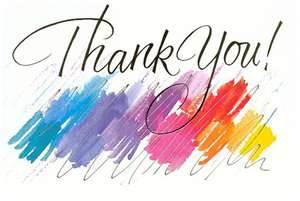 14